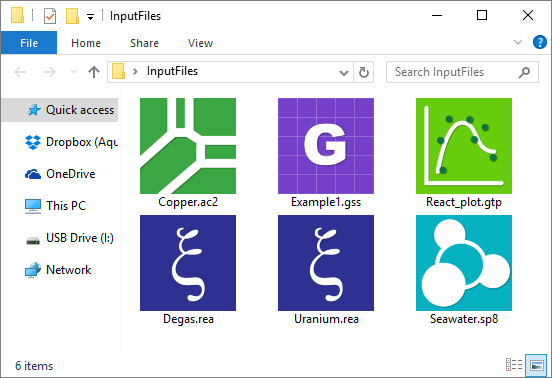 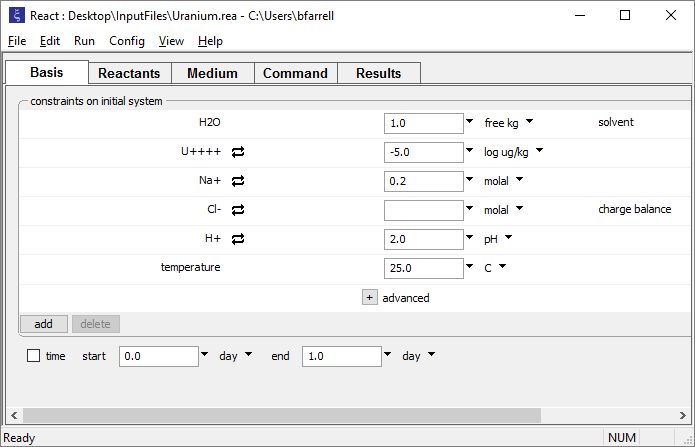 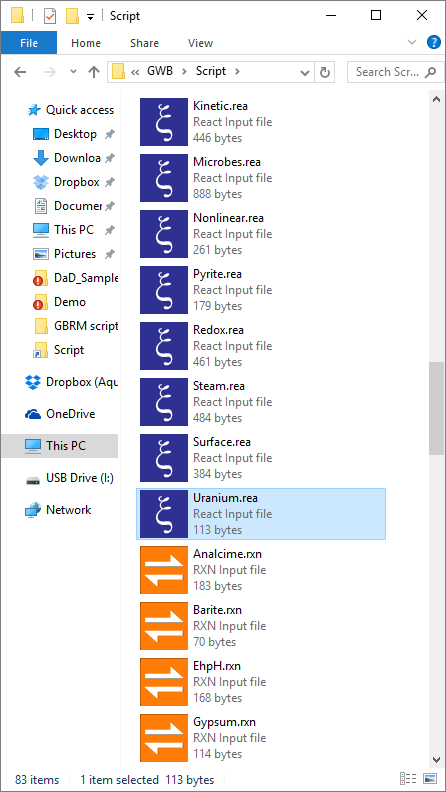 Left-drag input scripts and files into GWB apps
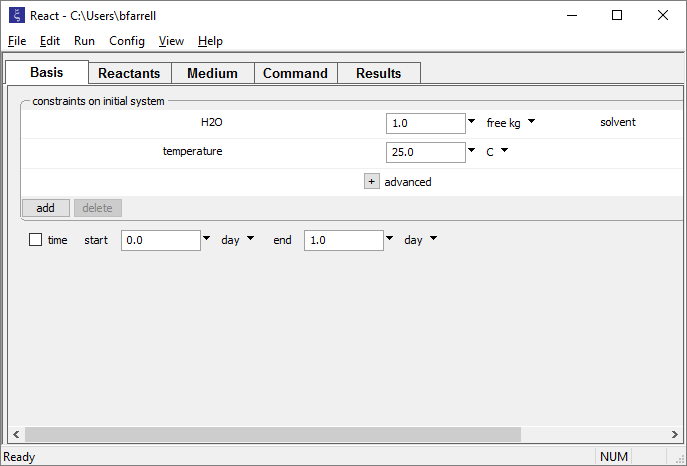 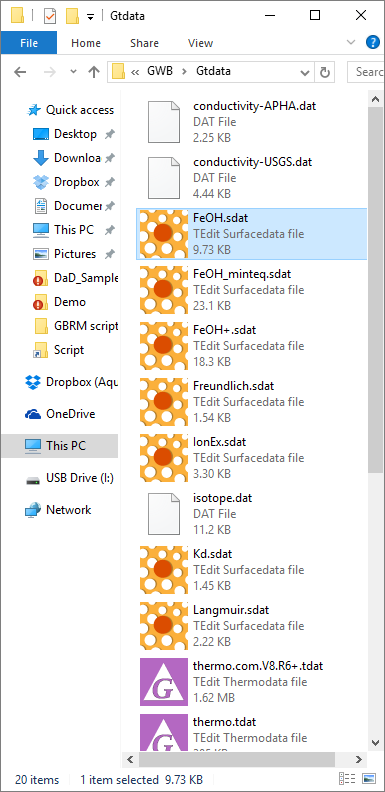 Left-drag thermo and surface reaction datasets into GWB apps
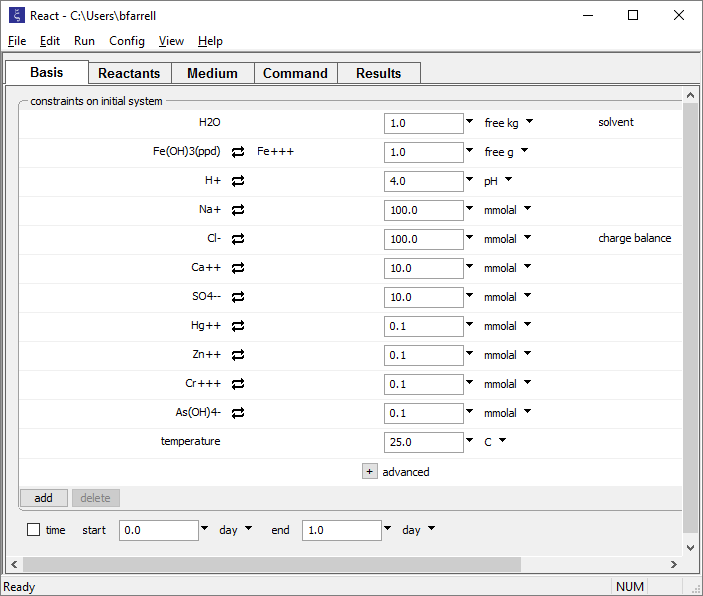 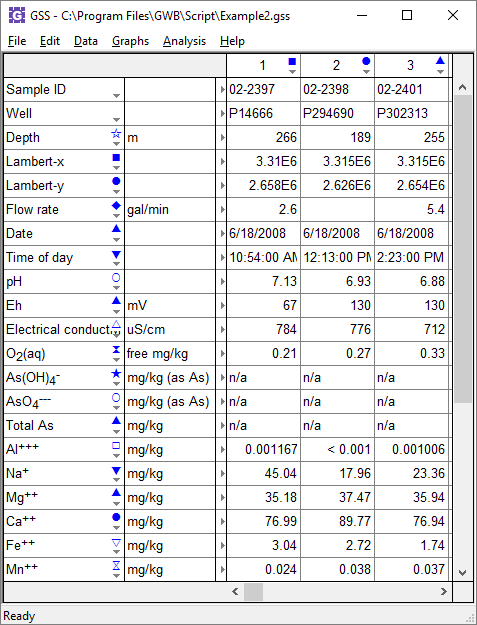 Right-click and hold a sample header, then drag into another GWB app to fill it with that sample’s data.
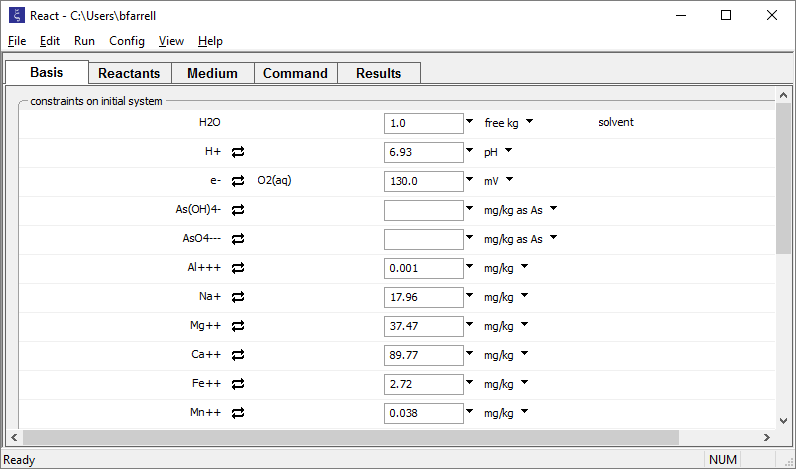 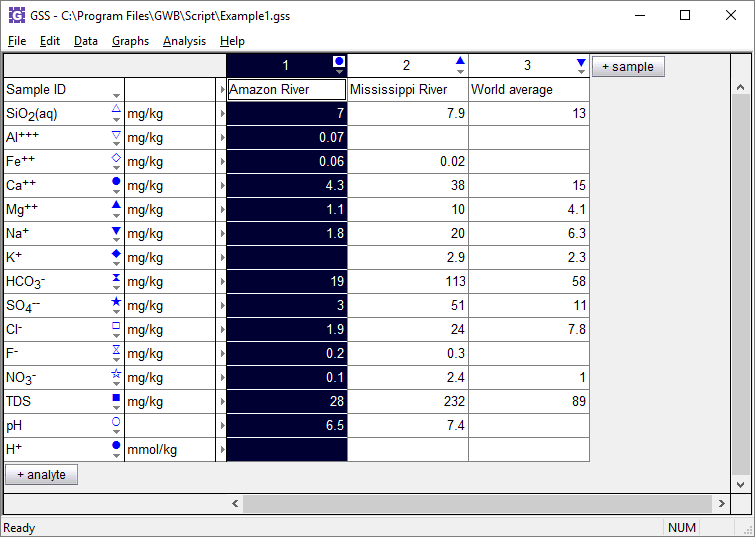 Right-drag samples from one GSS spreadsheet to another.
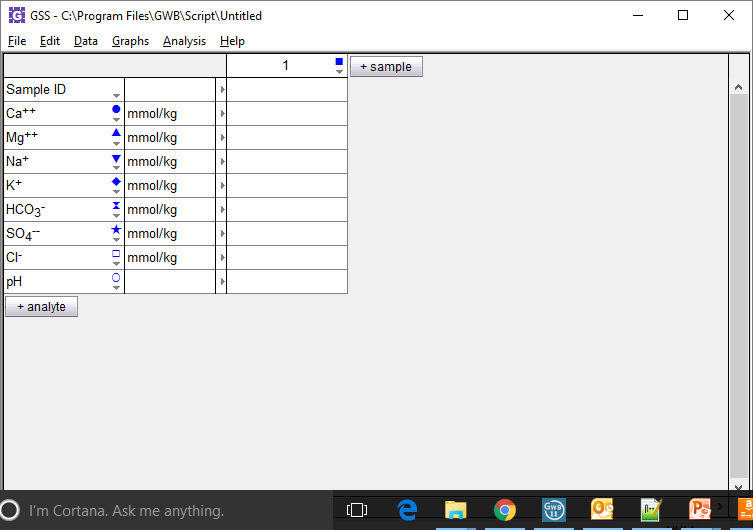 … or add a new sample
Fill an existing column…
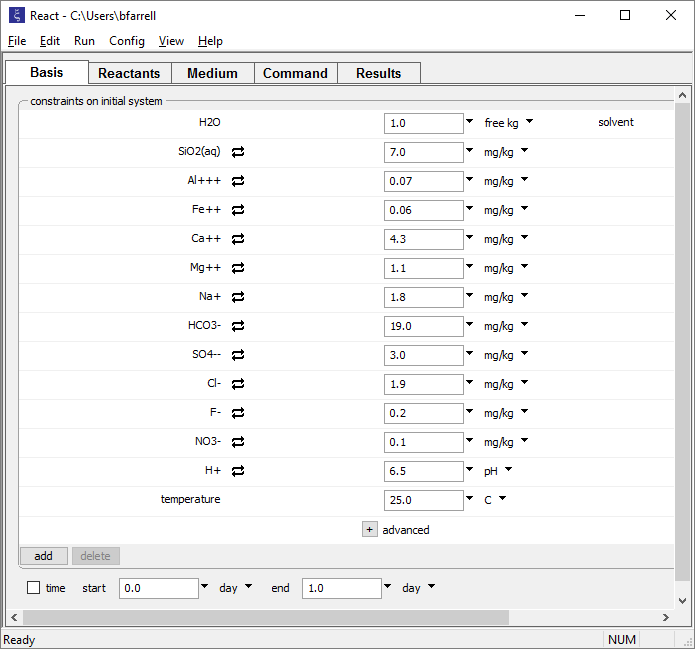 Right-drag pane headers to transfer your Basis, Initial, or Fluids pane data into GSS.
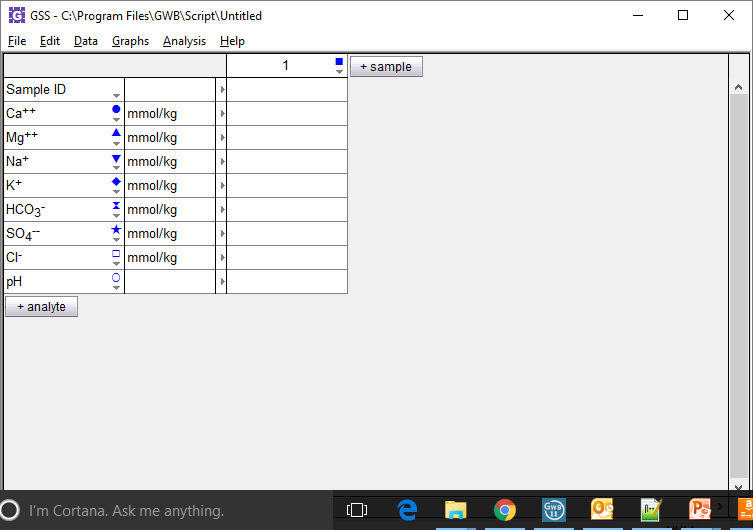 … or add a new sample
Fill an existing column…
Left-drag an analyte or sample to rearrange within GSS.
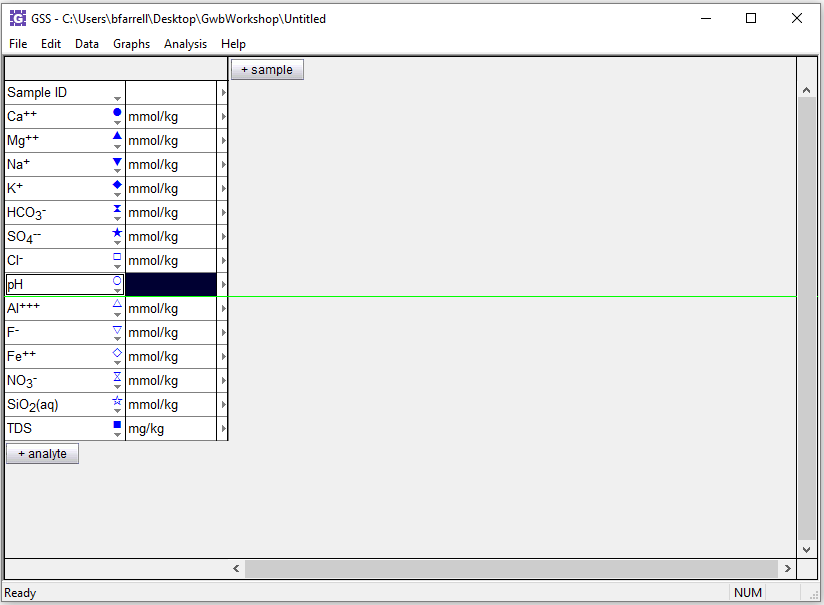 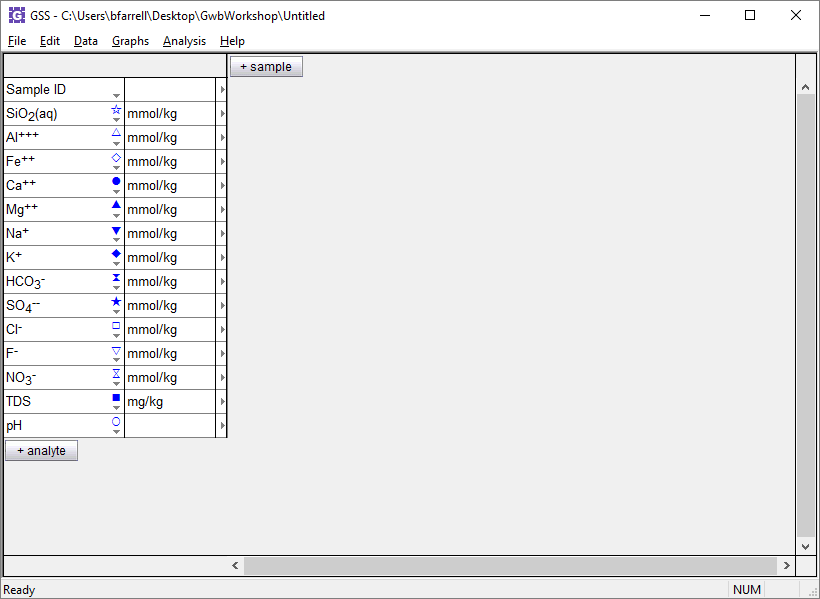 Left-drag to reorder your analytes
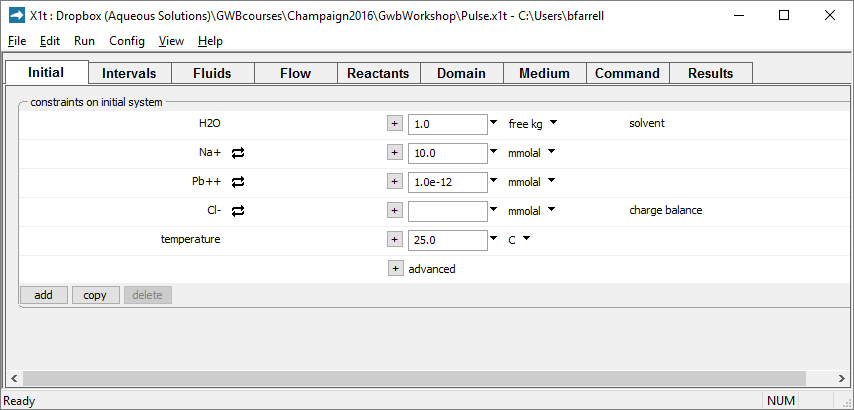 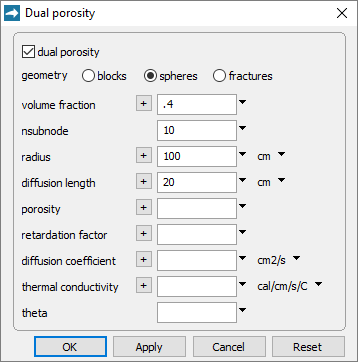 Right-drag dialog box headers to transfer settings from one GWB app to another.
Transfer your Dual porosity settings from X1t to X2t
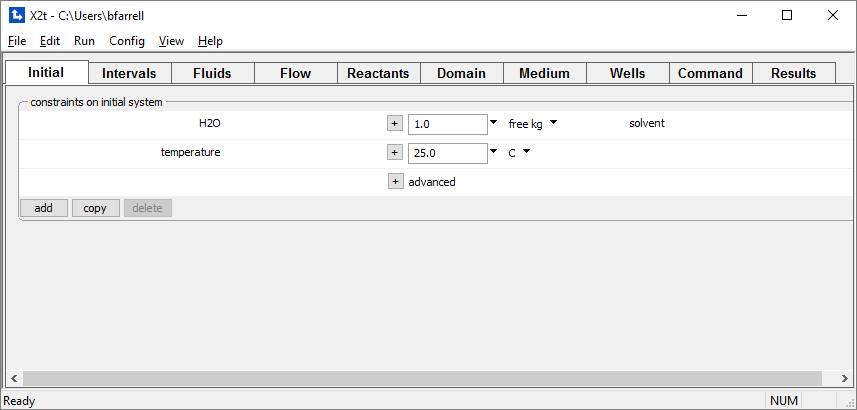